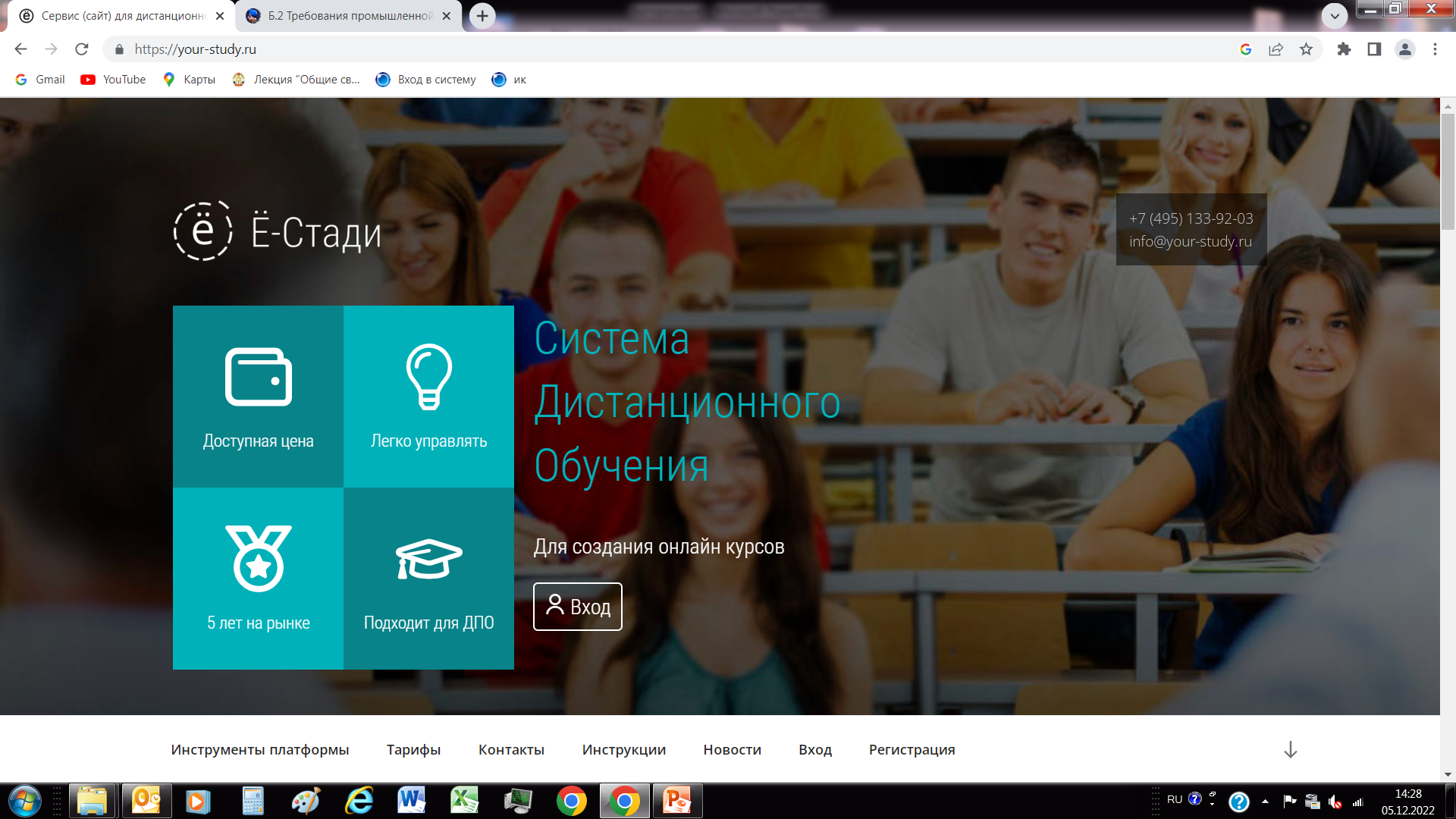 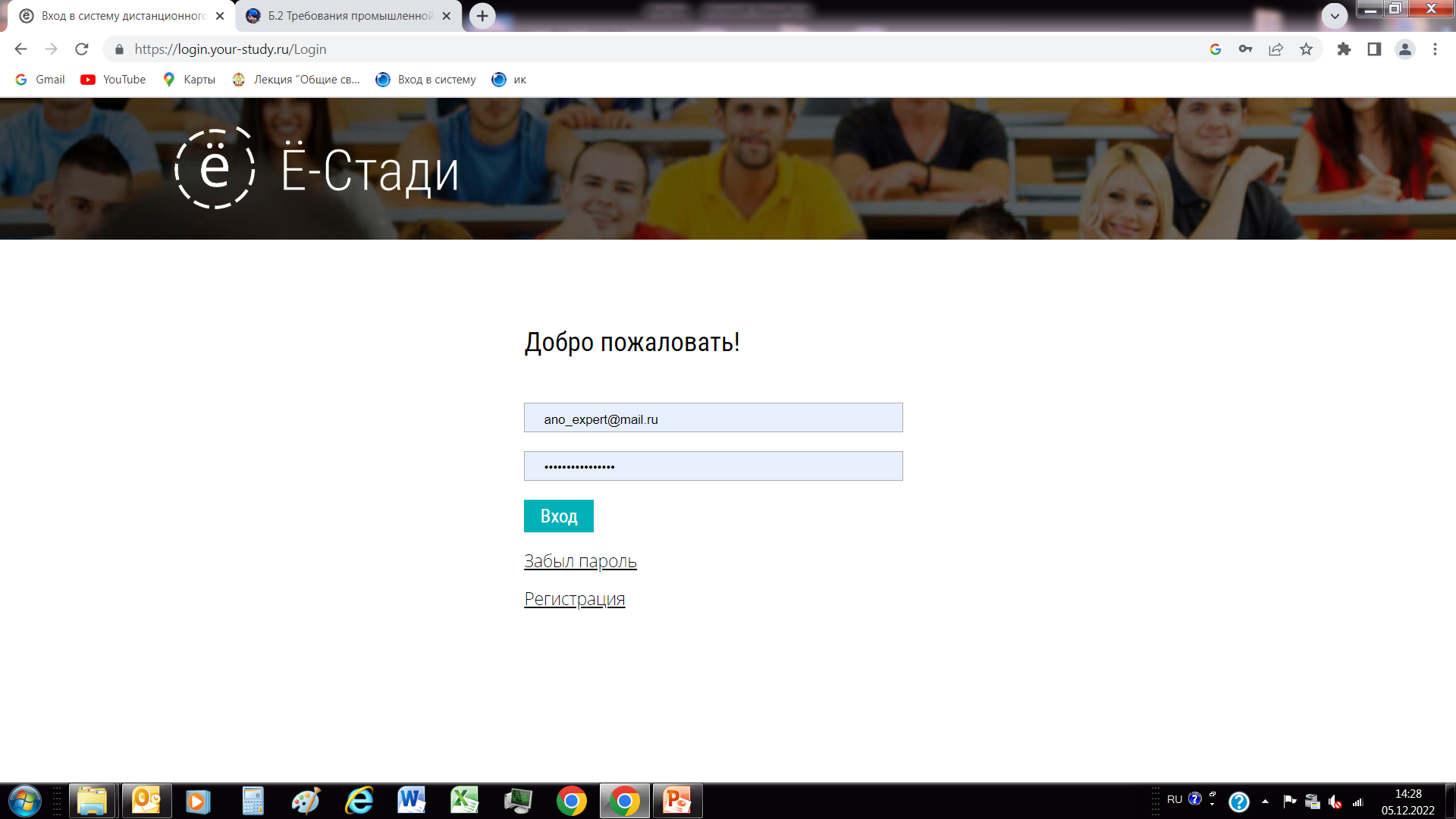 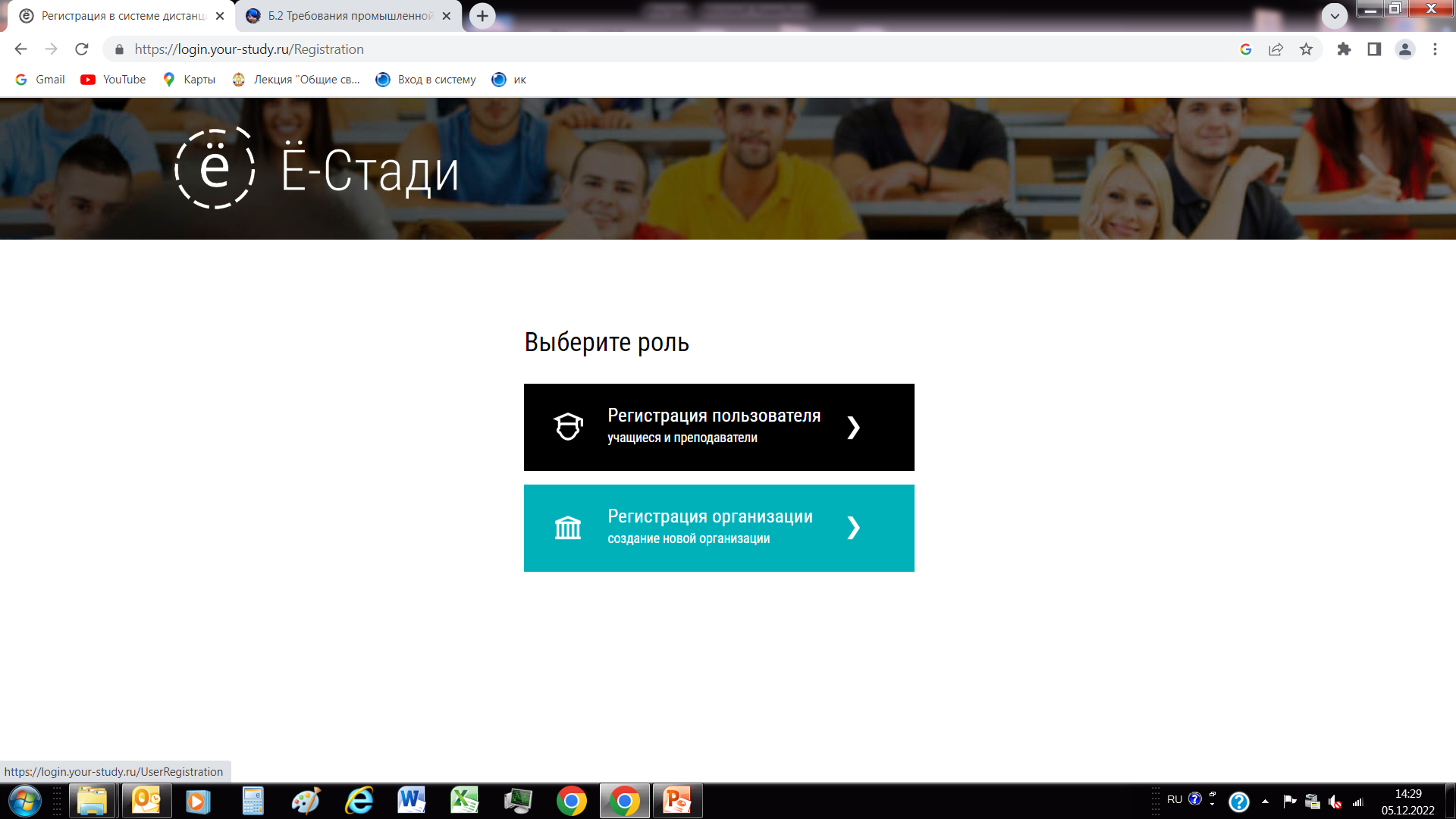 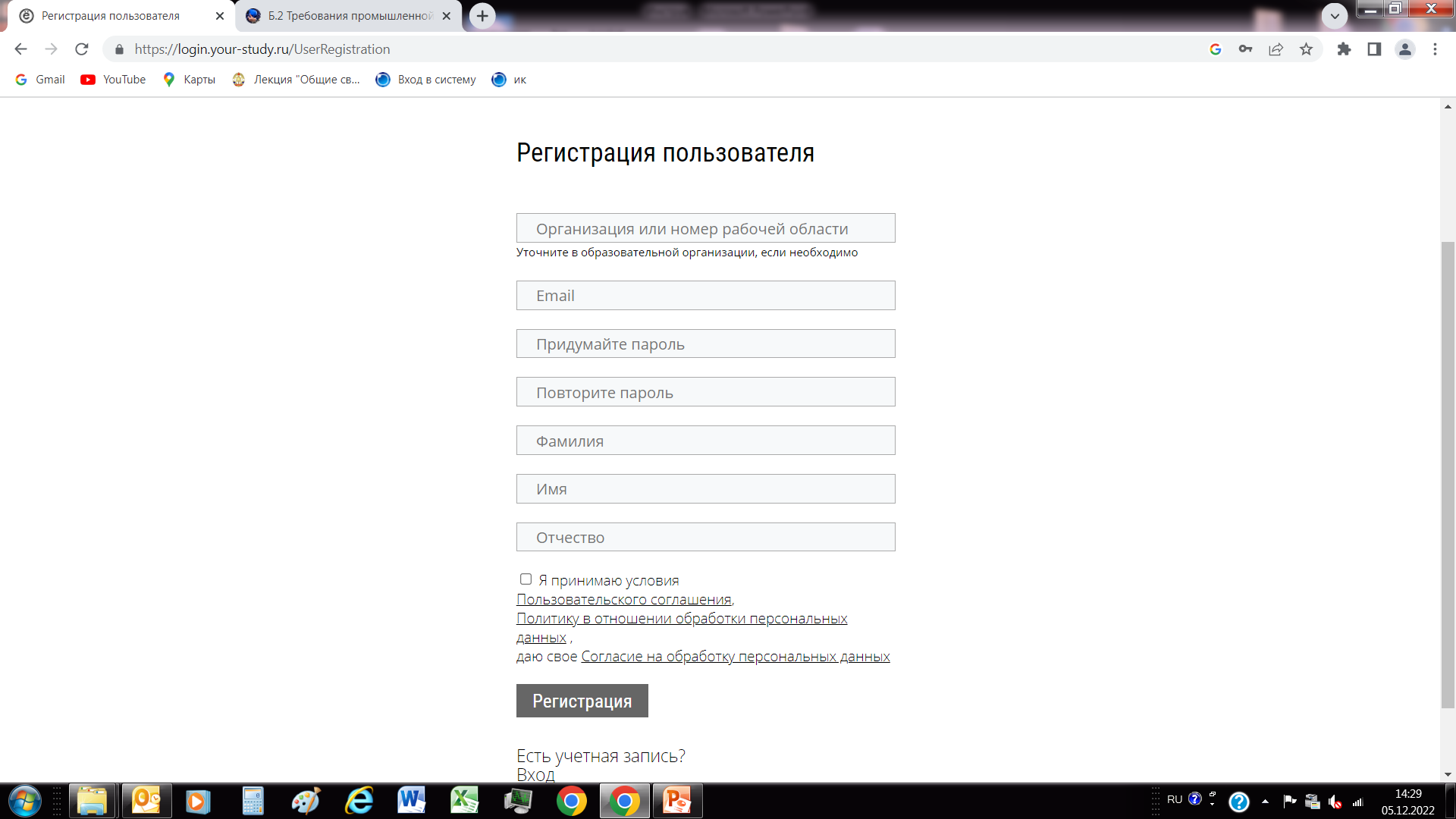 К ПРИМЕРУ   https://login.your-study.ru/userregistration?number=49847) Значит номер 49847      Или указываем АНО ДПО «Эксперт»
Свой емэйл
Придумать пароль, указать ФИО